Русская матрешка
Презентацию подготовила учитель ИЗО МКОУ СОШ Селихинского с.п. Еронина М.В.
Русская игрушка с японскими корнями
По одной из  версий, в 1890 году японскую фигурку привезли с острова Хонсю в подмосковную усадьбу Мамонтовых Абрамцево. Игрушка была с секретом. В старичке Фукуруму скрывалась вся его семья. Однажды, когда в усадьбу приехали известные художники, хозяйка показала всем забавную фигурку. Игрушка заинтересовала художника Сергея Малютина, и он задумал сделать нечто похожее. Он сделал эскиз круглолицей крестьянской девушка в сарафане, цветастом платке и с черным петухом в руке. Следующая девушка - с серпом в руке. Ещё одна – с караваем хлеба. За ними – братец в расписной рубахе.
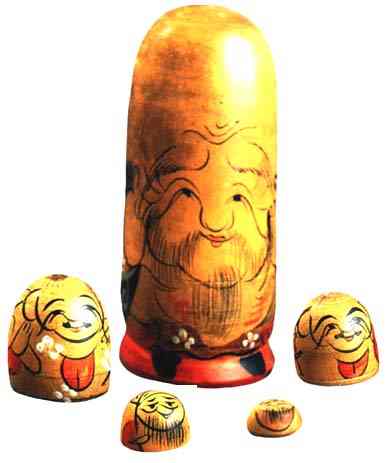 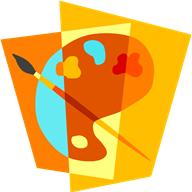 Матрена - Матрешка
Когда токарь выточил, а художник раскрасил игрушку, имя куклы пришло само собой – Матрёна. Ещё говорят, что горничная по имени Матрёна подавала чай на абрамцевских вечерах. Как бы то ни было, имя Матрёна-матрешка прилепилось к кукле и полетело по свету, разнося весть о новой русской игрушке.
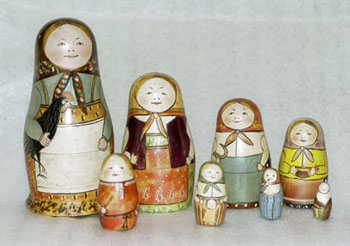 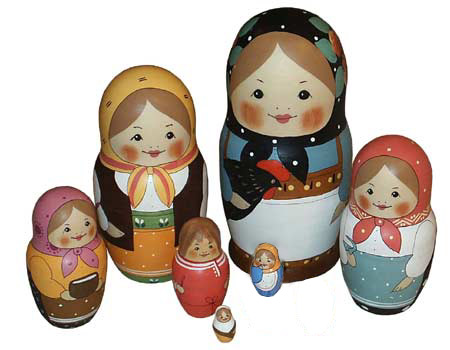 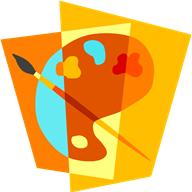 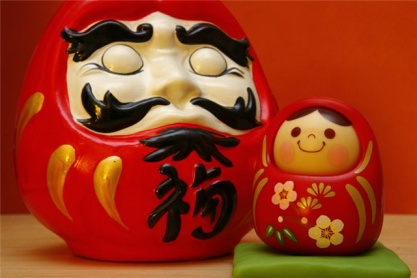 Фукурума и Матрешка
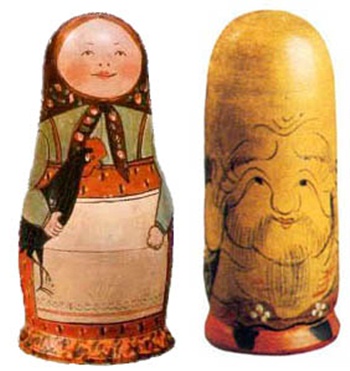 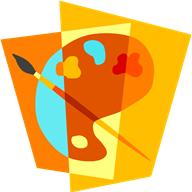 Семеновская матрешка
Семеновская матрешка вытянутая и стройная. Ее легко узнать по довольно большим не закрашенным плоскостям и пышному букету фантастических цветов на фартуке. Они отличаются своей вместительностью 15-18 кукол, а самая вместительная матрешка в России, изготовлена именно в Семенове -  это  72 куклы, самая большая из которых составляет  1 метр в высоту.
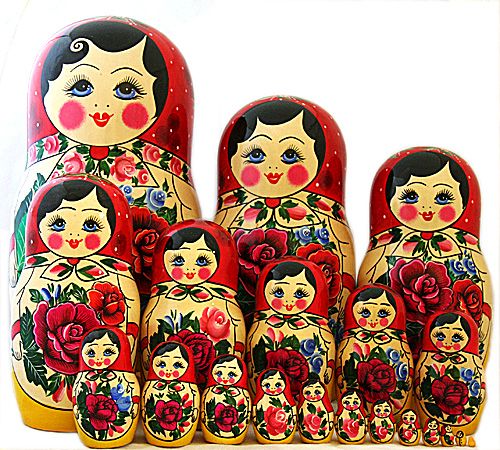 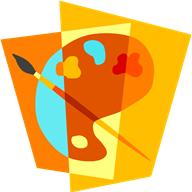 полховская матрёшка
Своей формой полховская матрёшка заметно отличается от своих семёновских матрёшек. Кроме того, удивляет ее необыкновенное многообразие от многоместных, подчеркнуто вытянутых по вертикали матрёшек с маленькой, жестко очерченной головкой до примитивных одноместных матрёшек – столбиков и толстеньких, похожих на грибки, куколок. Роспись полховских матрёшек строится на сочетании малиново – красного, зеленого и чёрного цветов по предварительно нанесенному тушью контуру. «Цветы с наводкой» – наиболее типичная и любимая в Полховском Майдане роспись матрёшки, более близкая и «пестрение» – украшение при помощи отдельных мазков, «тычков» и точек.
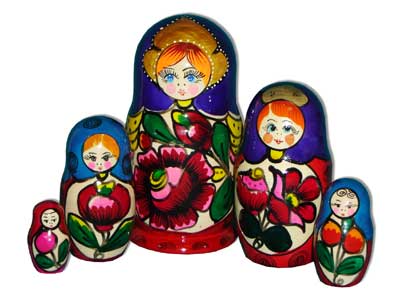 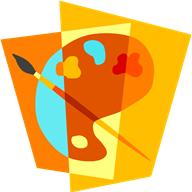 Деревянные подружкиЛюбят прятаться друг в дружке,Носят яркие одёжки,Называются-матрёшки.
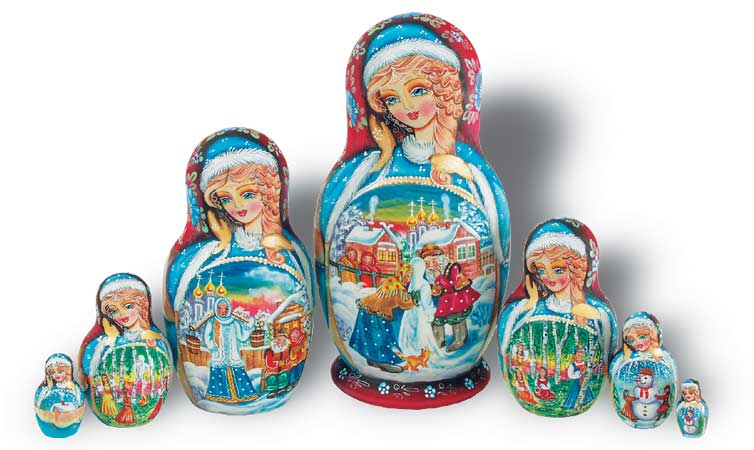 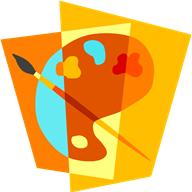 Эти русские матрешки,Разноцветные одежки,На секреты мастерицы,В старшей прячутся сестрицы.Сколько их там не поймешь,Если младшей не найдешь.
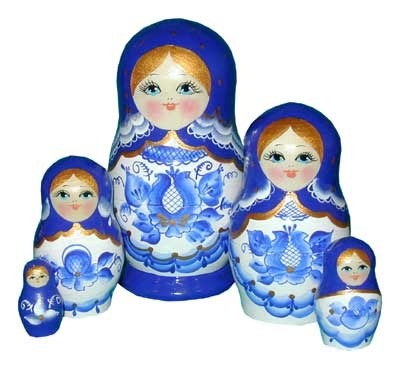 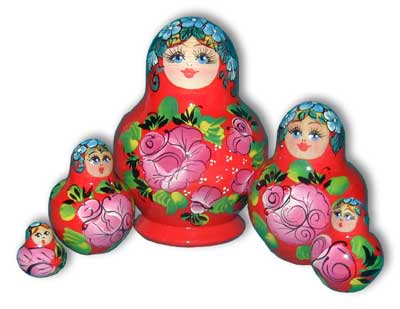 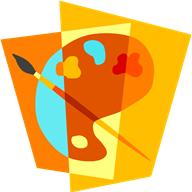 Весь народ глядит в окошки:Танцевать пошли матрешки.Восемь водят хоровод,А девятая поет.
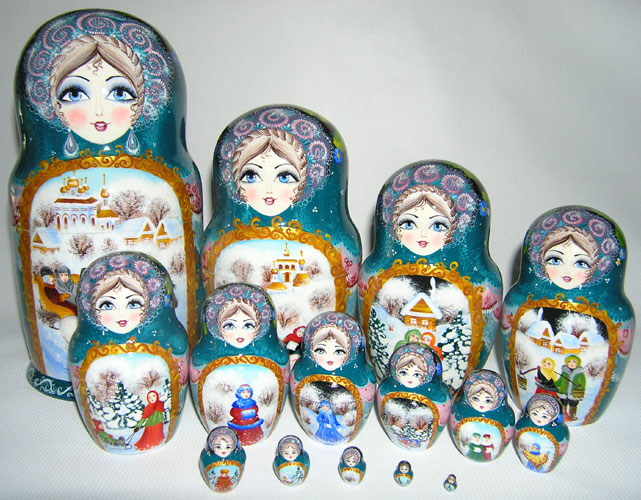 Шли подружки по дорожке,Было их немножечко:Две Матрены, три МатрешкиИ одна Матрешечка.
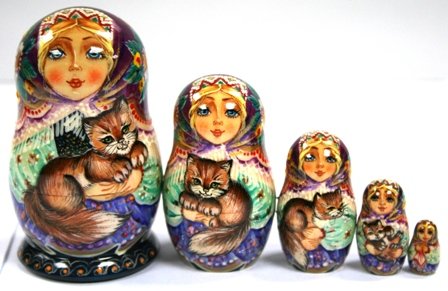 Матрешки «Сказки»
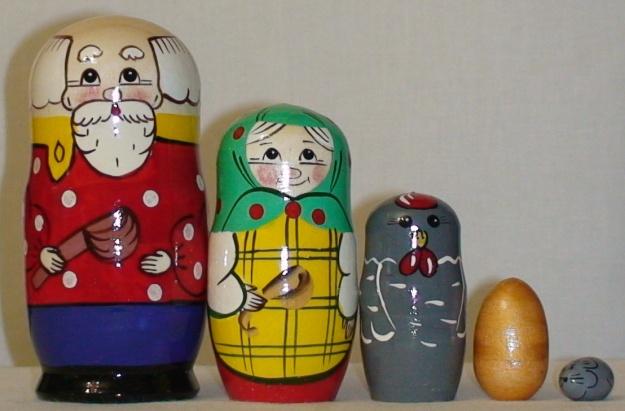 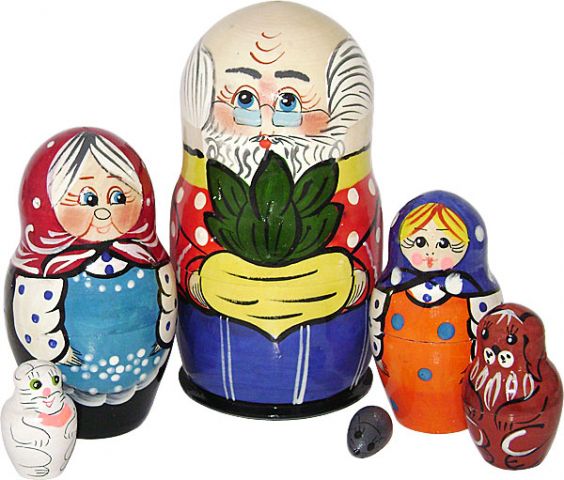 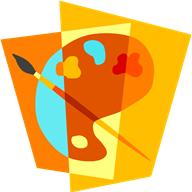 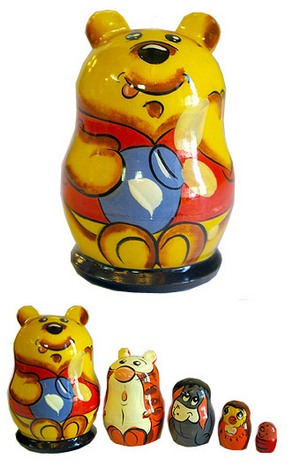 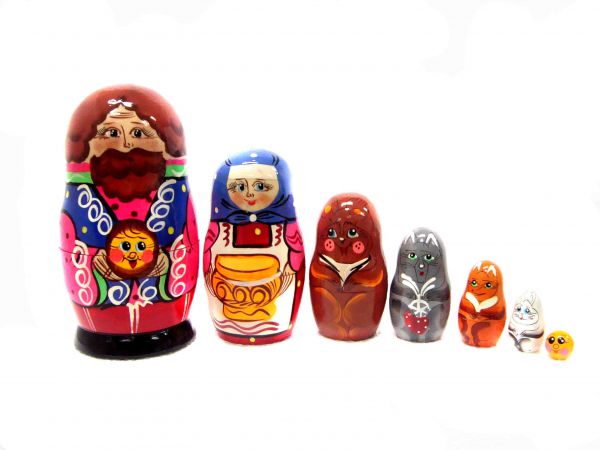 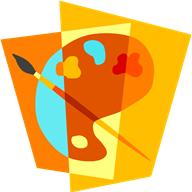 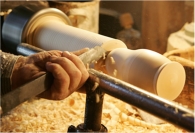 Изготовление матрешки
Технологию изготовления матрёшки российские мастера, умевшие вытачивать деревянные предметы, вкладывающиеся друг в друга (например, пасхальные яйца), освоили с лёгкостью. Принцип изготовления матрёшки остается неизменным и до настоящего времени, сохраняя все приемы токарного искусства русских умельцев. Как правило, матрёшки изготавливают из древесины таких лиственных пород деревьев, как липа, берёза, ольха, осина.
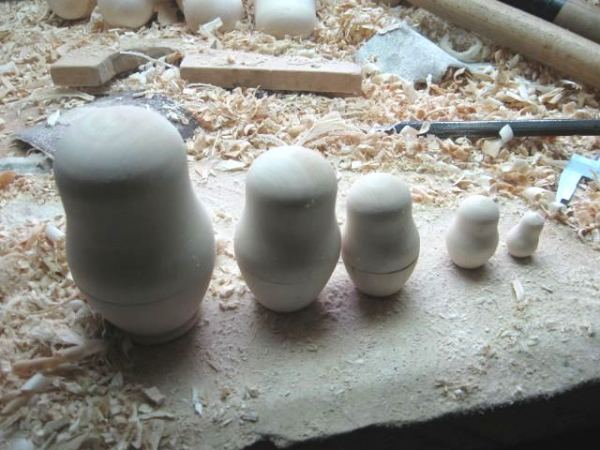 До 15 операций проходит заготовка в руках токаря, прежде чем стать готовой матрёшкой.
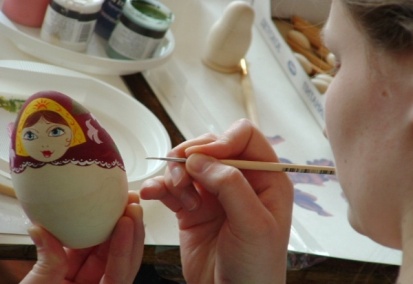 Роспись матрешки
Готовые матрёшки грунтуют крахмальным клеем, сушат, теперь матрёшка готова к росписи.
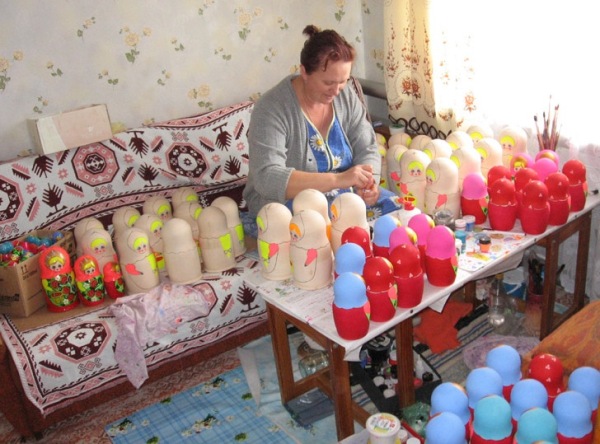 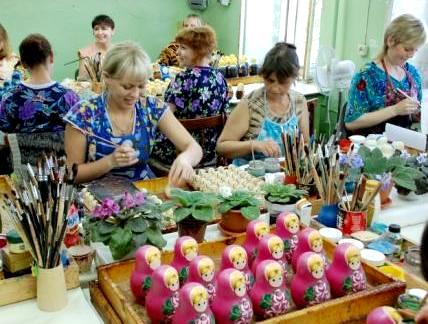 Как рисовать матрешку
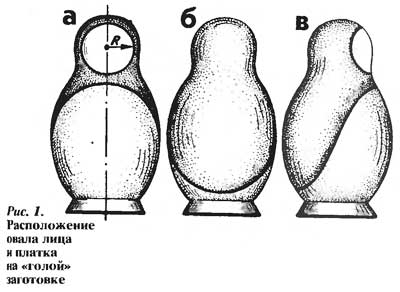 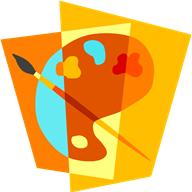 рукава
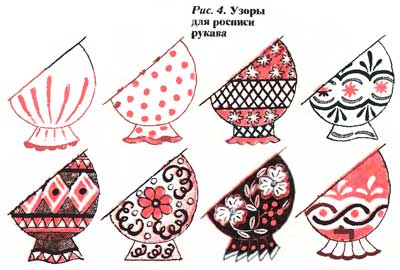 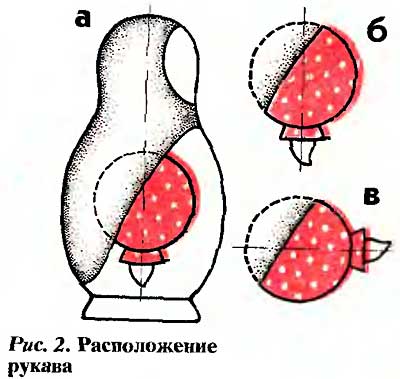 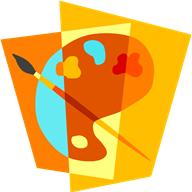 платок
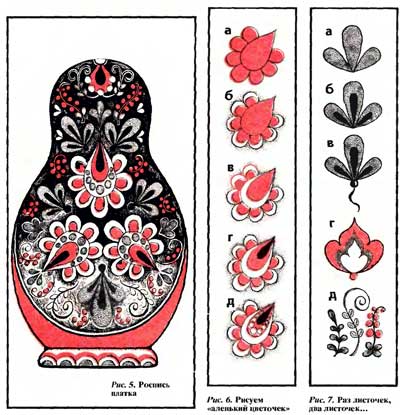 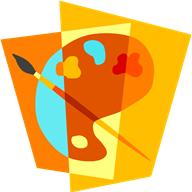 фартук
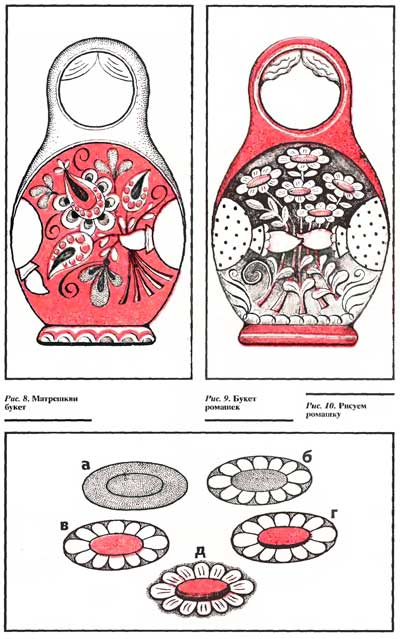 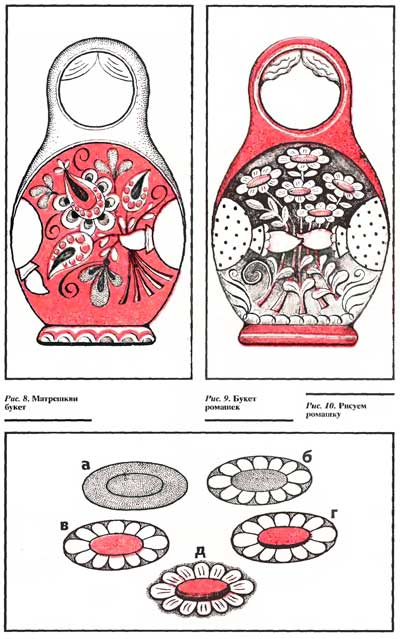 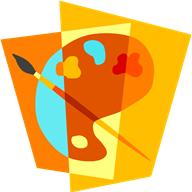 прическа
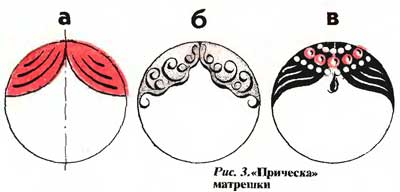 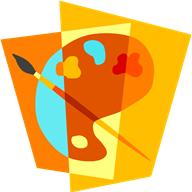 глаза
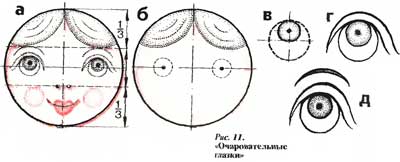 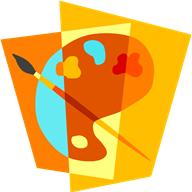 губки
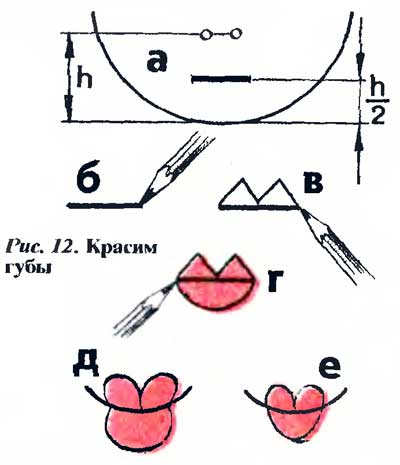 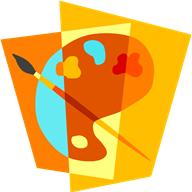 Спасибо за внимание
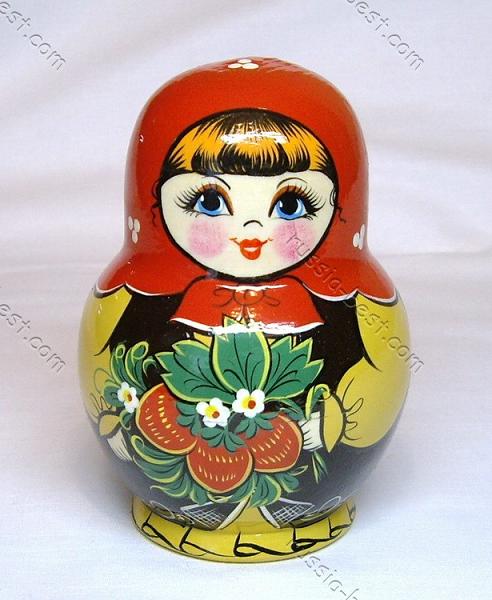 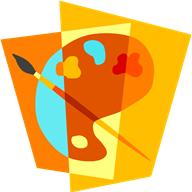